Односоставные предложения
Презентацию выполнила 
учитель русского языка и литературы МОУ СОШ №2
Матушкина Т.В.
Определите грамматические основы в предложениях.
Недвижный камыш. Не трепещет осока.
Глубокая тишь. Безглагольность покоя.
Луга убегают далёко-далёко.
Во всем утомленье, глухое, немое.

Войди на закате, как в свежие волны, 
В прохладную глушь деревенского сада, -
Деревья так сумрачно-странно безмолвны,
И сердцу так грустно,  и  сердце не радо…
К.Бальмонт
СОСТАВ ГРАММАТИЧЕСКОЙ ОСНОВЫ
камыш
тишь
безглагольность
Не трепещет осока
Луга убегают
Деревья безмолвны
войди
грустно
подлежащее
 и сказуемое
только подлежащее
только 
сказуемое
ДВУСОСТАВНОЕ ПРЕДЛОЖЕНИЕ
ОДНОСОСТАВНОЕ
ПРЕДЛОЖЕНИЕ
ОДНОСОСТАВНЫЕ ПРЕДЛОЖЕНИЯ С ГЛАВНЫМ ЧЛЕНОМ СКАЗУЕМЫМ
НЕОПРЕДЕЛЕННО – ЛИЧНЫЕ
ОПРЕДЕЛЕННО – ЛИЧНЫЕ
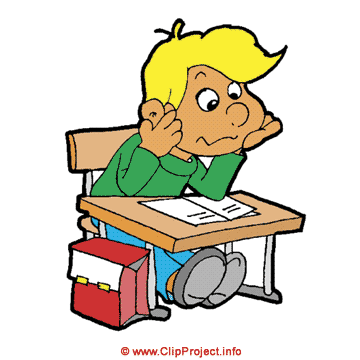 ОБОБЩЁННО – ЛИЧНЫЕ
БЕЗЛИЧНЫЕ
ОПРЕДЕЛЕННО – ЛИЧНЫЕ ПРЕДЛОЖЕНИЯ
Люблю грозу в начале мая…
Идешь, на меня похожий…
Будем терпеливо сносить испытания.
О, дайте, дайте мне свободу !
1-е лицо ед.ч. изъявительного  и повелительного наклонения 
(Я)
1-е лицо мн.ч. изъявительного  и повелительного наклонения 
(МЫ)
2-е лицо ед.ч. изъявительного и повелительного наклонения (ТЫ)
2-е лицо мн.ч. изъявительного и повелительного наклонения (ВЫ)
3-е лицо ед.ч. и
 глагол в прошедшем времени
(ОН, ОНА)
НЕОПРЕДЕЛЕННО – ЛИЧНЫЕ ПРЕДЛОЖЕНИЯ
Зимой свет зажигают рано.
Со временем к этому стихотворению напишут музыку.
В доме стучали печными дверцами .
Дали бы человеку отдохнуть перед дорогой
3-е лицо мн.ч. настоящего 
и будущего времени
(ОНИ)
мн.ч. прошедшего времени 
или 
условного наклонения
(ОНИ)
ОБОБЩЕННО – ЛИЧНЫЕ ПРЕДЛОЖЕНИЯ
Что посеешь, то и пожнешь .
Не спеши языком - торопись делом.
Выходишь иногда на улицу и удивляешься прозрачности воздуха.
Добро на худо не меняют.
2-е лицо ед. и мн.ч. настоящего и будущего времени 
изъявит. и повелит. наклонения
3-е лицо мн.ч.
 изъявительного наклонения
все и каждый в отдельности
(пословицы, поговорки, афоризмы, крылатые выражения)
БЕЗ ЛИЧНЫЕ ПРЕДЛОЖЕНИЯ
К утру сильно похолодало.
От воды веет свежестью.
Природой здесь нам суждено в Европу прорубить окно.
Как хорошо читать по вечерам!
Здесь никого нет.
Вам не видать таких сражений.
ср. р. ед. ч.  (в прошедшем времени изъявительного наклонения и в условном наклонении)
3-е л. ед. числа (в настоящем или будущем времени изъявительного наклонения)
Сказуемое может быть выражено:
безличным глаголом, личным глаголом в безличном употреблении, кратким страдательным причастием, неопределенной формой глагола (инфинитивом), словом категории состояния, сочетанием слова категории состояния с инфинитивом, отрицательным словом и др.
ОДНОСОСТАВНЫЕ ПРЕДЛОЖЕНИЯ 
С ГЛАВНЫМ ЧЛЕНОМ ПОДЛЕЖАЩИМ
Кинематограф. Три скамейки.
Двадцать первое. Ночь. Понедельник.
Какая погода! Ну и дождь! Вот так гроза!
А вот и я!
имя существительное
 в И.п.
имя числительное
 в И.п.
количественно-именное сочетание
местоимение
в И.п.
НАЗЫВНЫЕ
Важно помнить!
Назывные предложения распространяются только определениями (согласованными и несогласованными).
Тихое осеннее утро.
Порог в три ступени.
Если распространителем является обстоятельство места, времени, то  это двусоставные неполные предложения:
Скоро осень. (Скоро наступит осень.)
Домик на окраине. (Домик стоит на окраине.)
В презентации использованы следующие материалы:
Розенталь Д.Э., Голуб И.Б., Теленкова М.А. Современный русский язык.-6 изд.- М.: Айрис-пресс, 2004
Е. И. Литневская Русский язык: краткий теоретический курс для школьников http://lib.rus.ec/b/106519 
О. В. Загоровская, О. В. Григоренко .РУССКИЙ ЯЗЫК. Готовимся к ЕГЭ. Пособие для учащихся. Часть B  http://www.prosv.ru/ebooks/Zagorovskaia_Rus_EGE_B/index.html